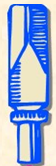 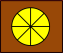 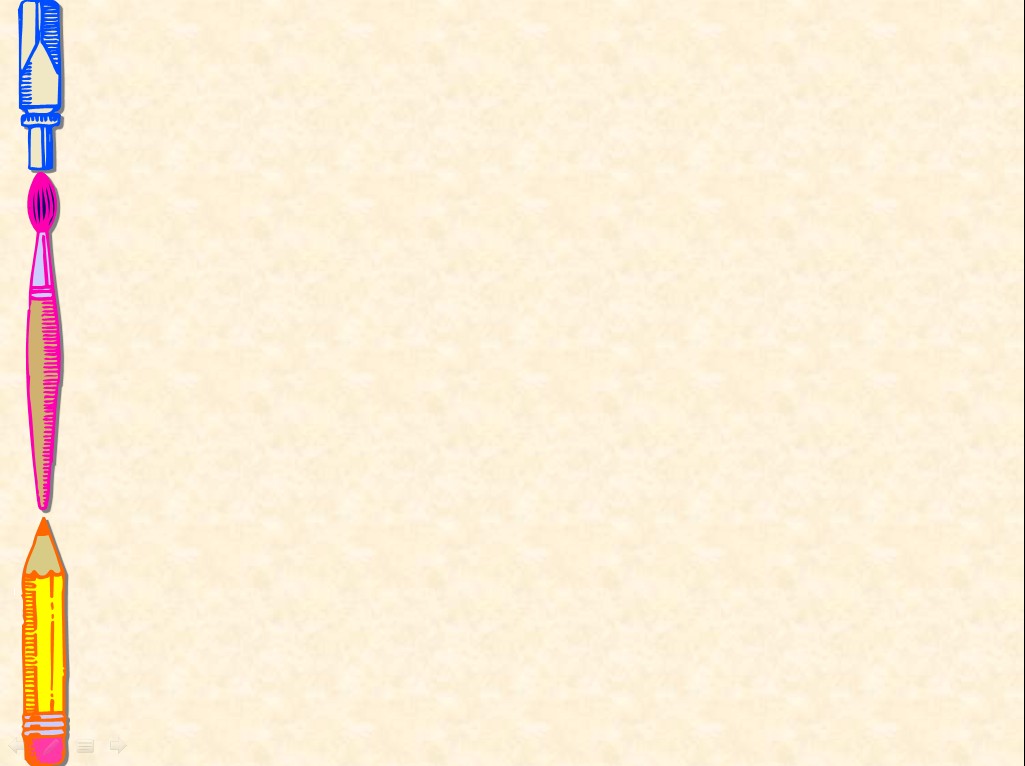 Королевство противоположностей
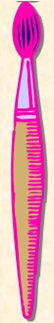 Учитель математики ГБОУ СОШ№1378 г.Москва
Яхьяева Рабият Абидиновна
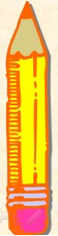 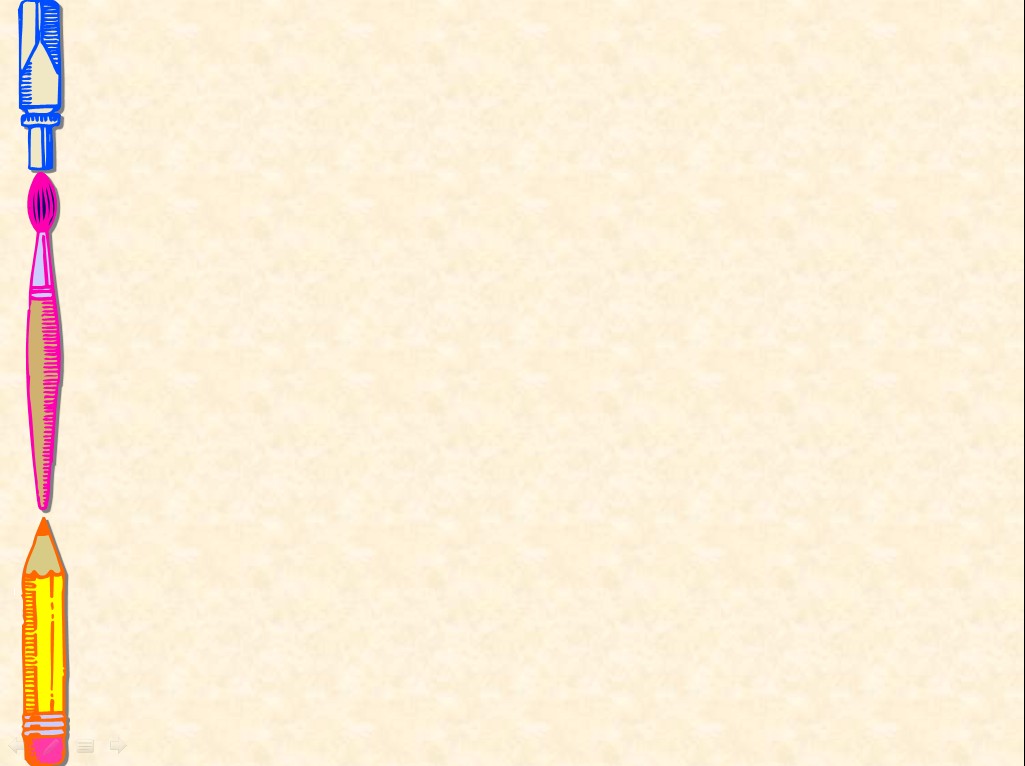 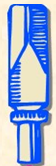 Условные обозначения
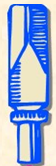 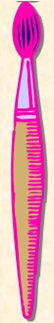 - выход из презентации;

- переход на предыдущий слайд;

- переход на следующий слайд;

- переход к пункту в содержании, возвращение к нему.
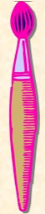 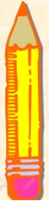 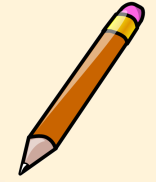 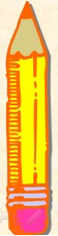 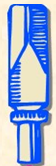 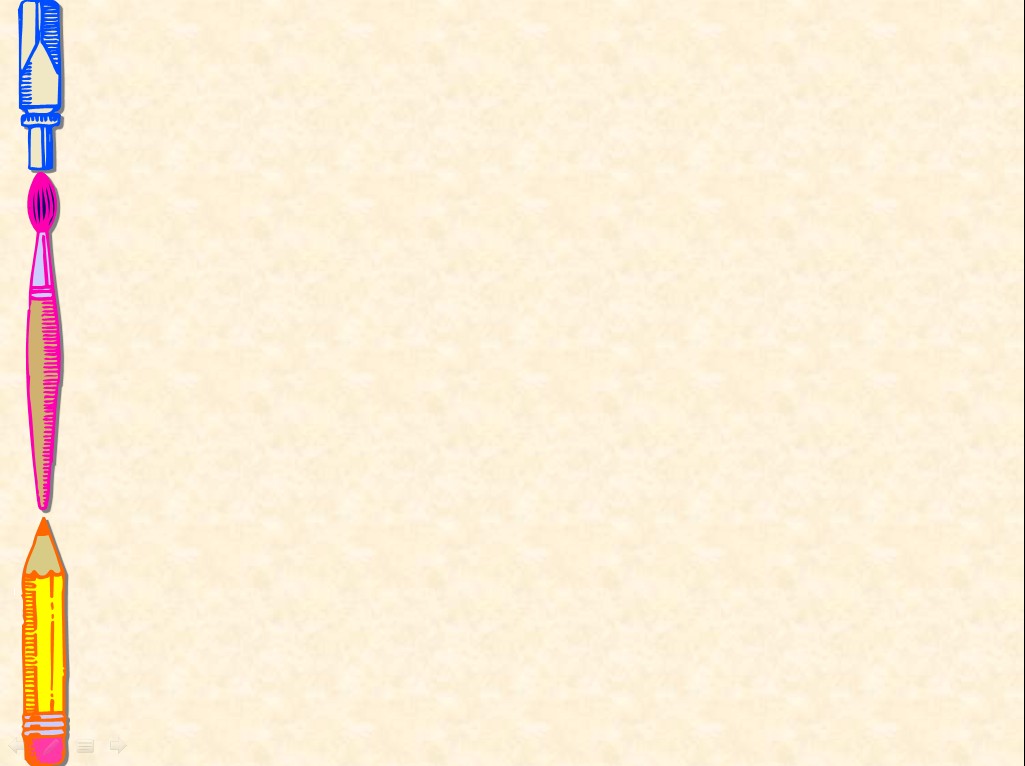 Маршрутный лист
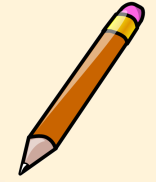 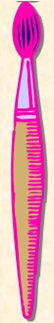 История чисел;
Действия с числами
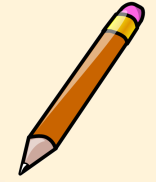 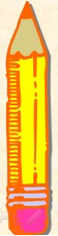 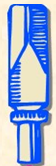 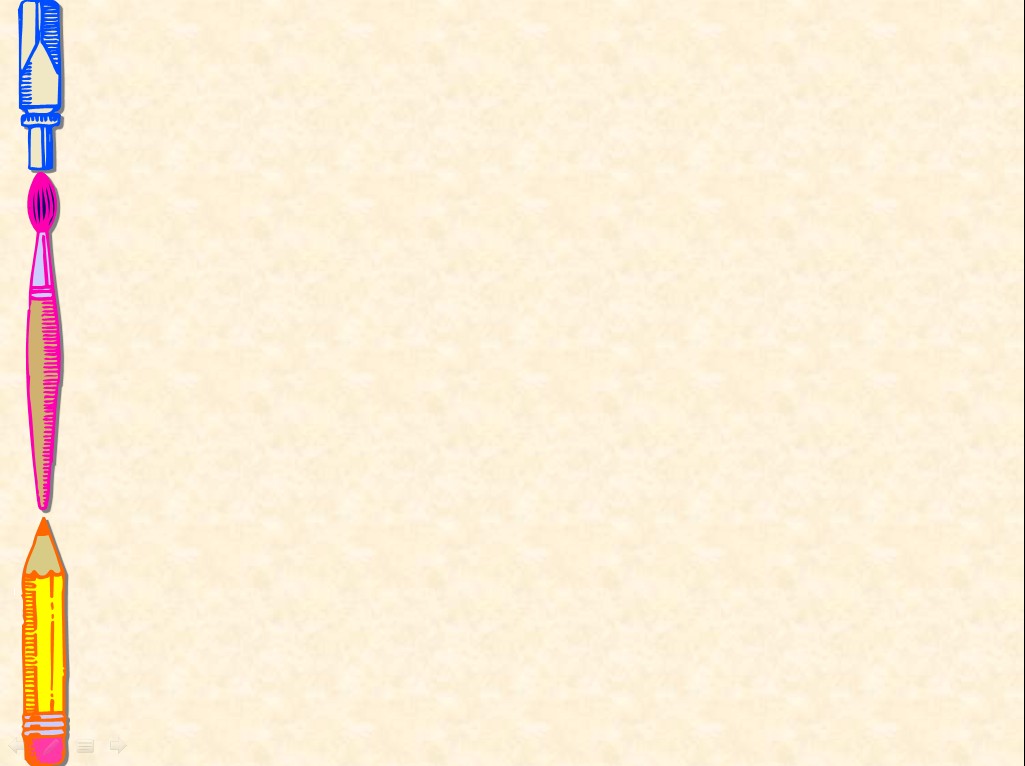 История
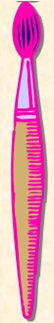 1.Как звали математика Древней Индии,который ввел в обиход отрицательные числа?
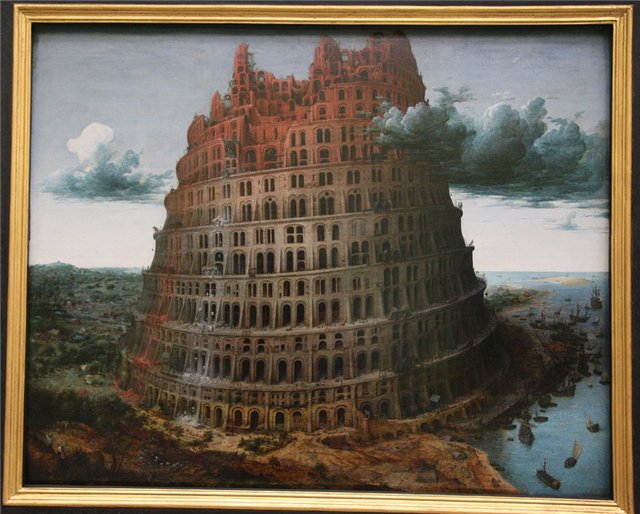 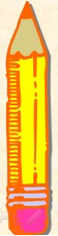 Ответ: Брахмагупта
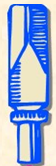 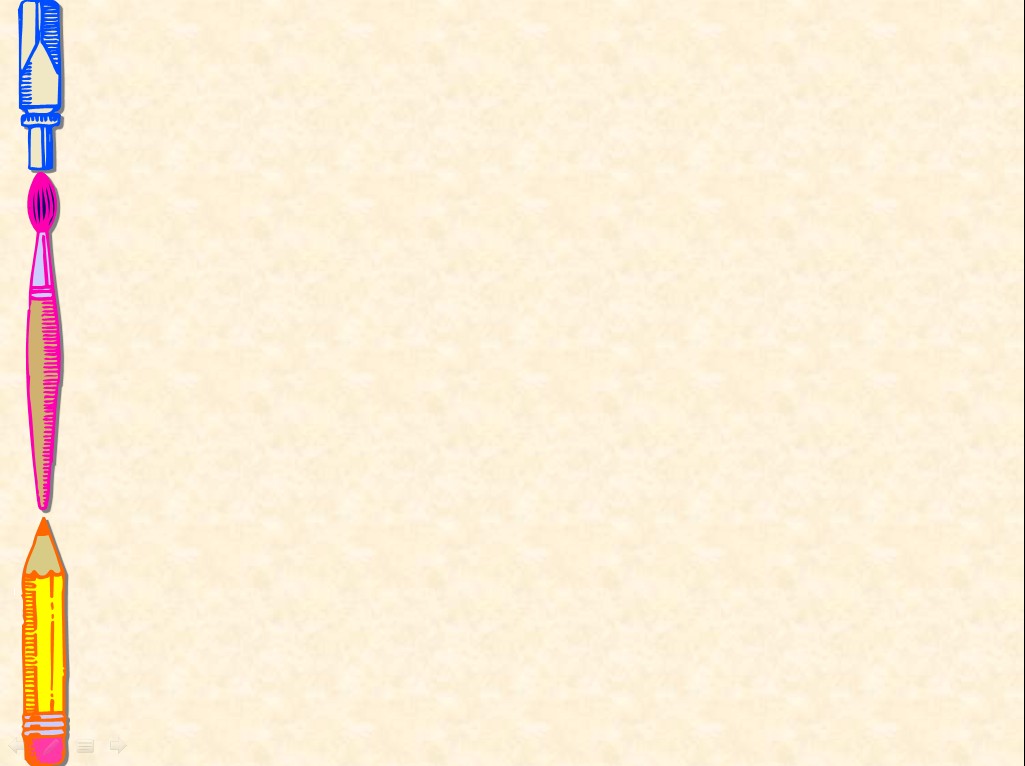 История.
Как в прошлом трактовали      отрицательные числа?
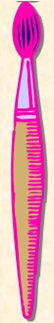 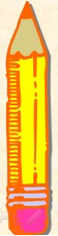 Ответ:  «Долг» , «Убыток»
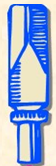 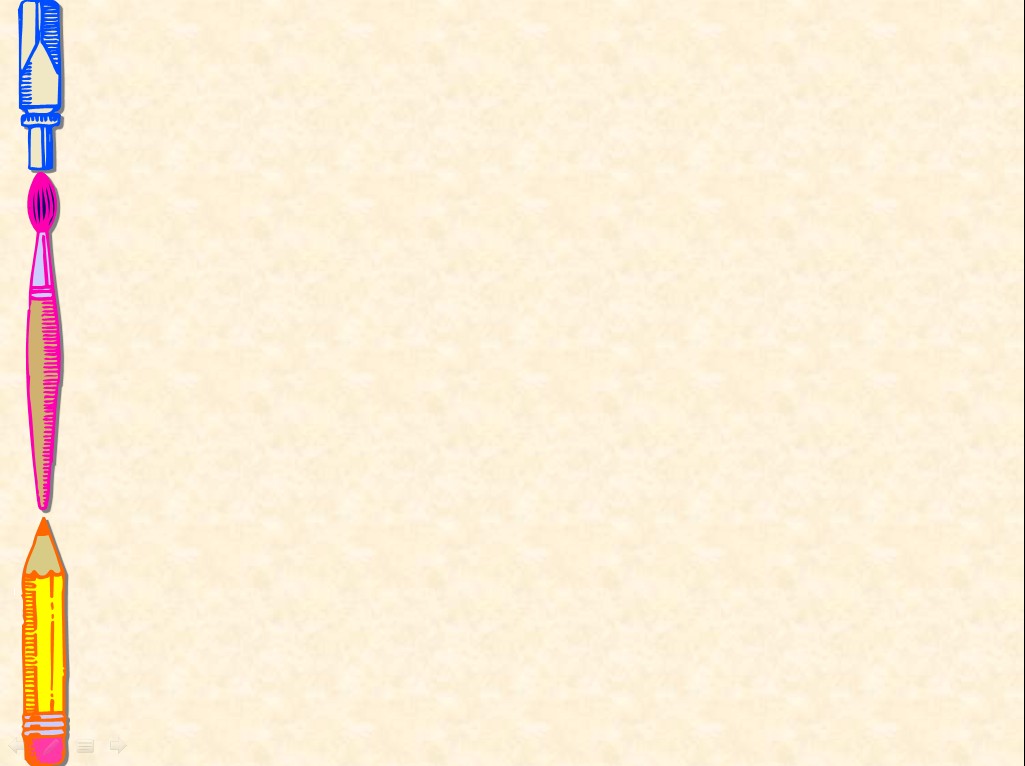 История
3. Кто придумал способ описания громадных чисел ?
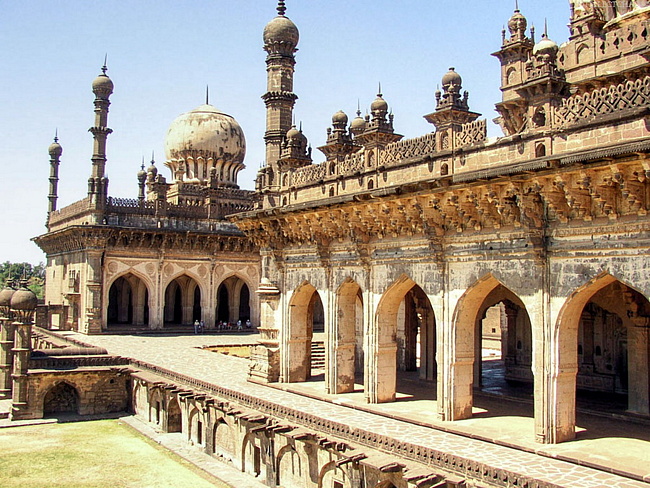 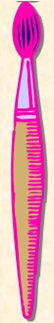 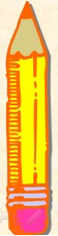 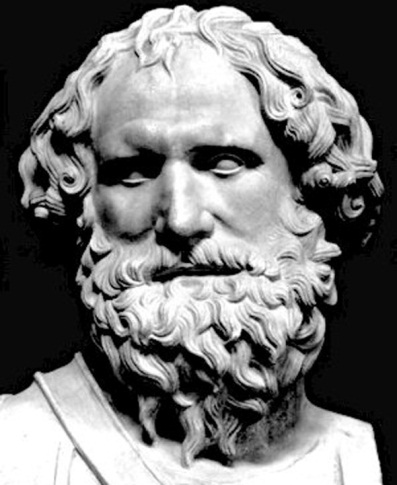 Ответ: Архимед
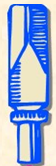 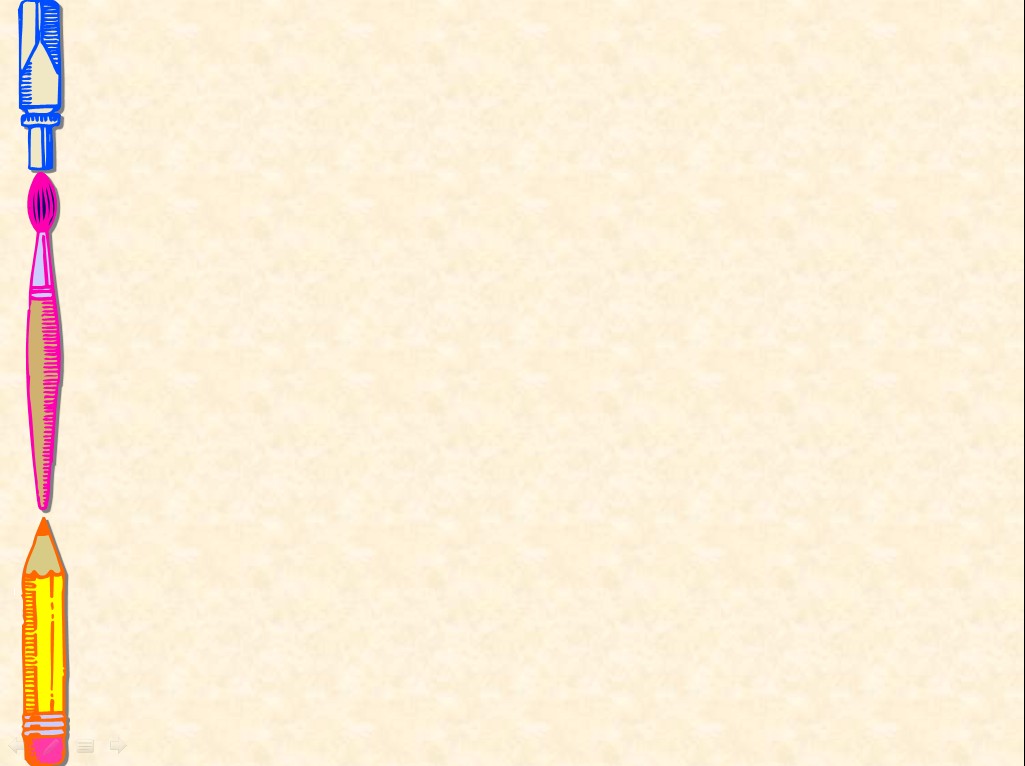 История
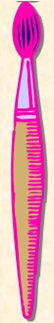 4. Когда и кем были предложены правила умножения и деления положительных и отрицательных чисел ?
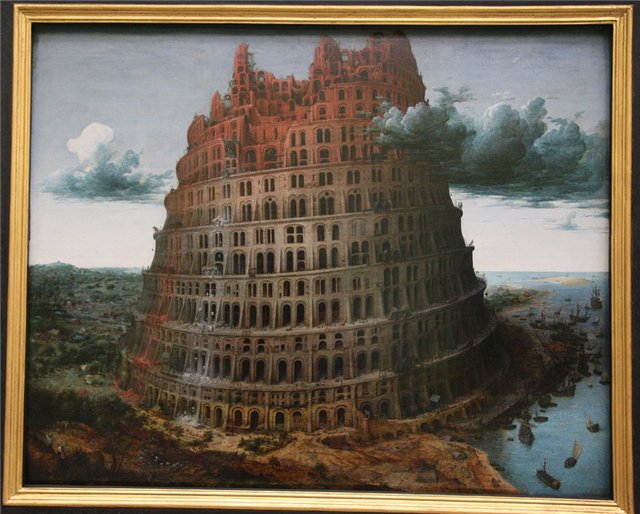 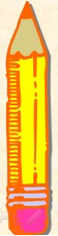 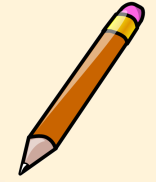 Ответ: В ||| веке  греческим математиком Диофантом
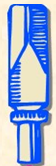 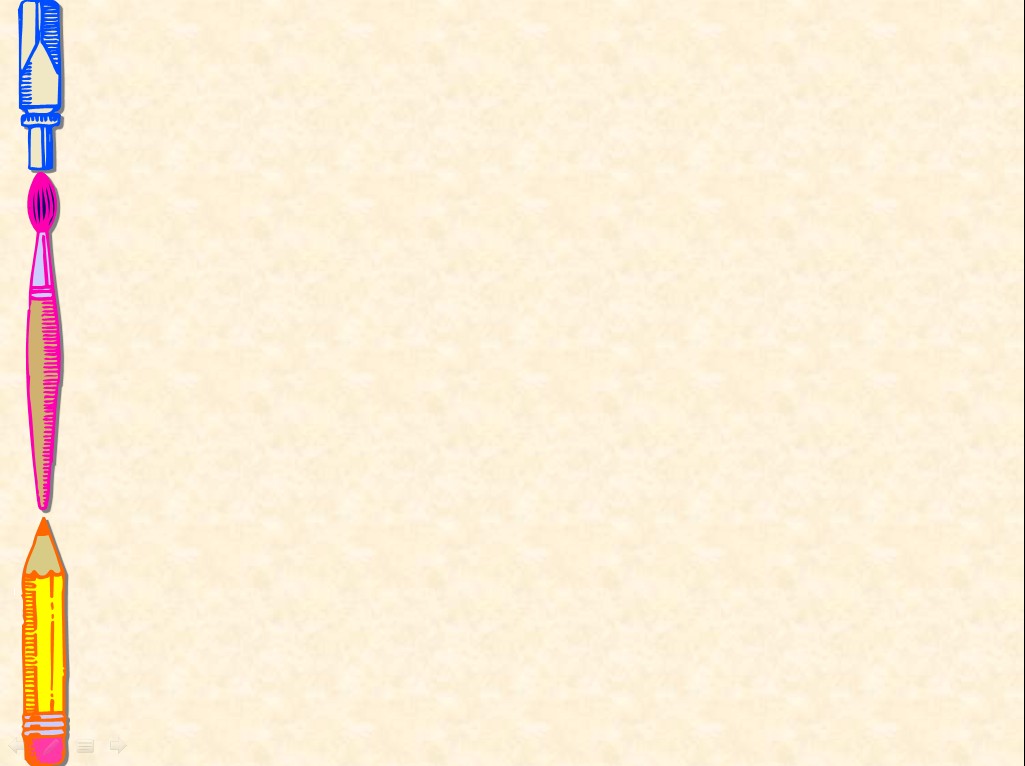 Действия с числами
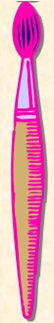 Сумма двух чисел с разными знаками равна…..
Положительному числу
Отрицательному числу
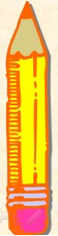 Положительному или отрицательному числу
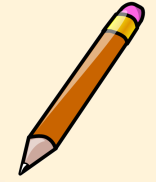 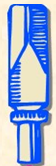 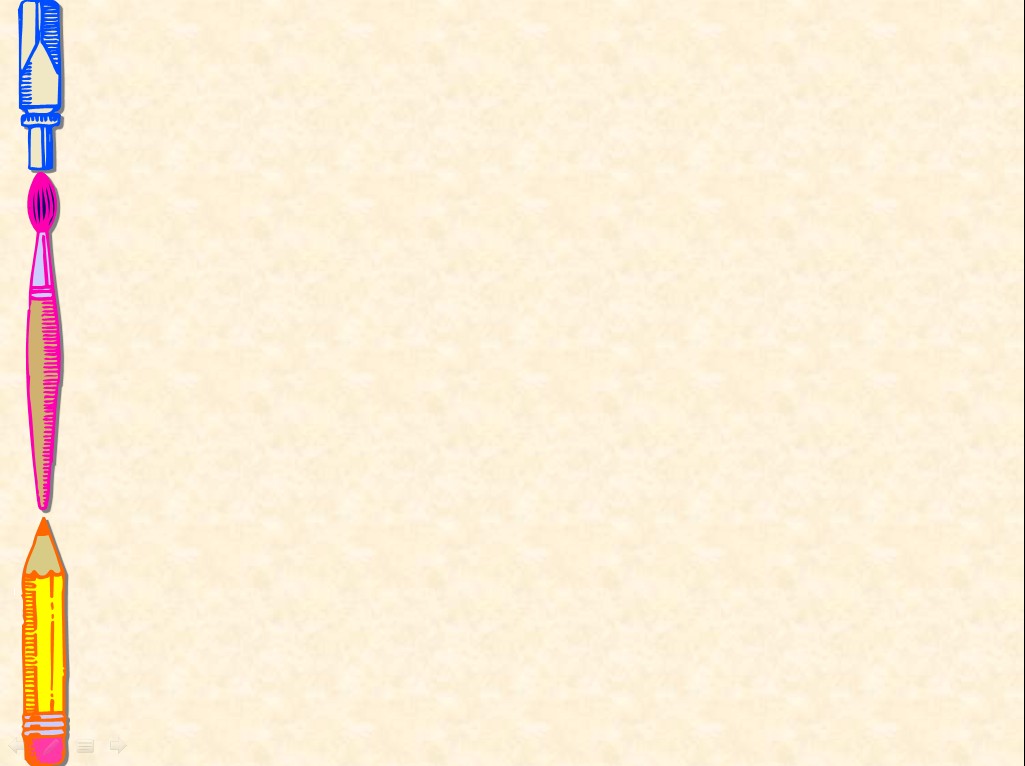 Действия с числами
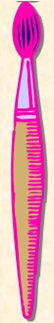 Модули вычитаются при сложении двух…….
Чисел с разными знаками
Отрицательных  чисел
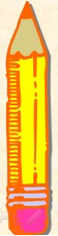 Положительных чисел
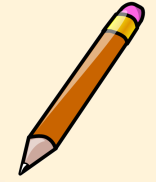 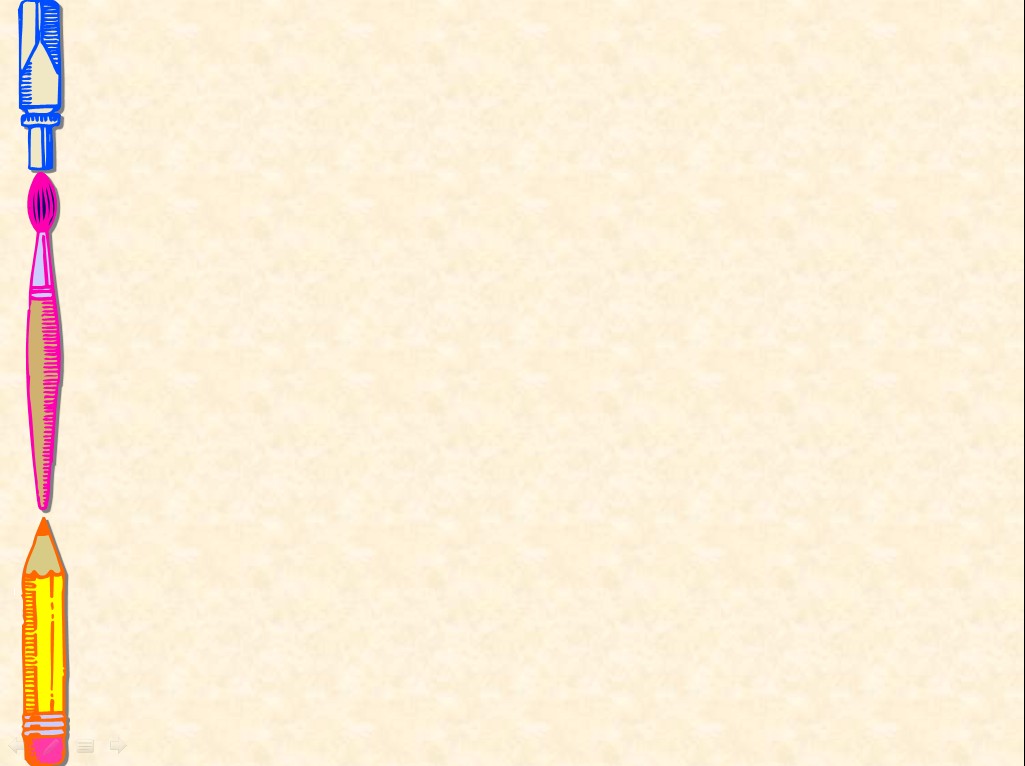 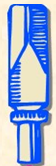 Действия с числами
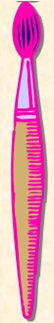 Произведение  и частное двух чисел с разными знаками равна…..
Положительному числу
Отрицательному числу
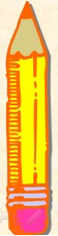 Положительному или отрицательному числу
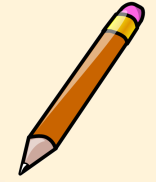 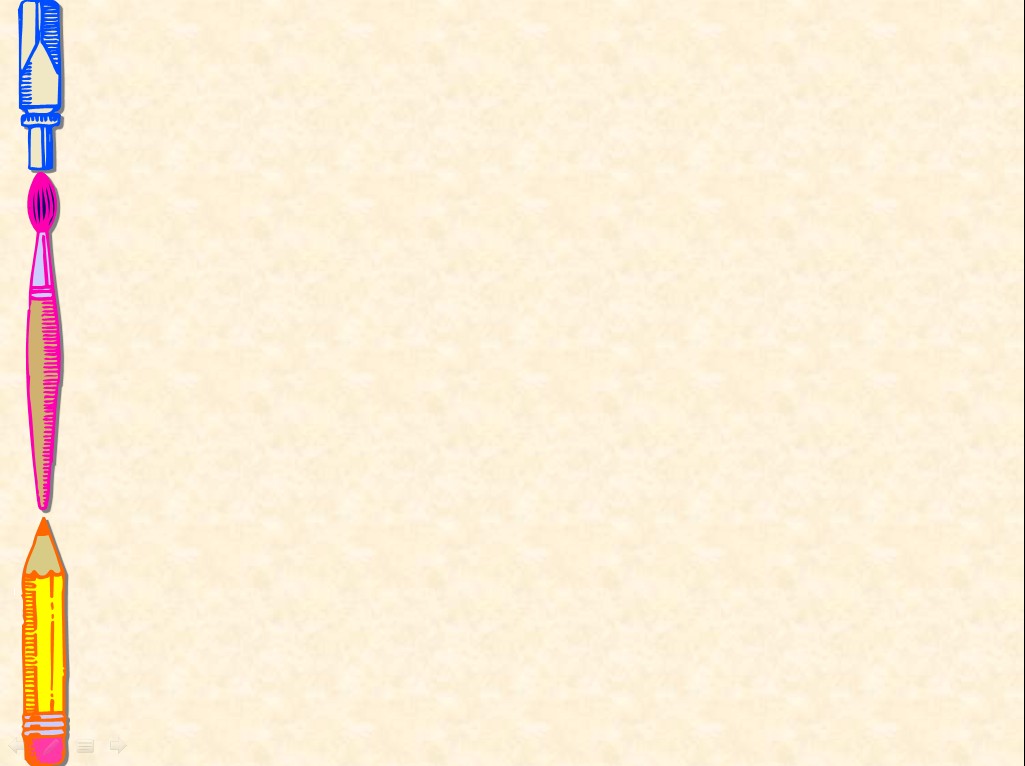 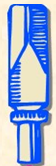 Действия с числами
Какое получится число, если перемножить 7 отрицательных и несколько положительных чисел?
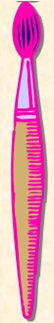 Отрицательное
Положительное
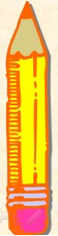 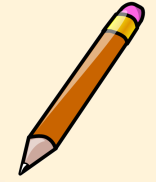 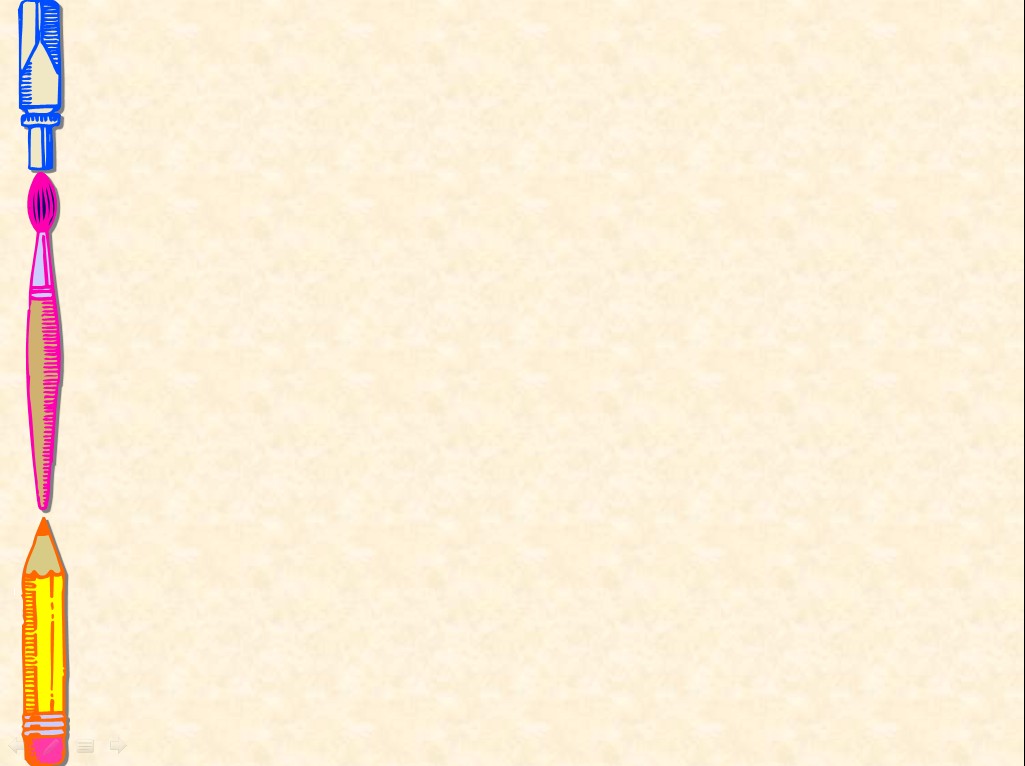 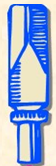 Действия с числами
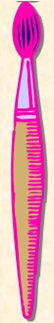 Найдите сумму всех целых чисел от -6 до 7
41
0
48
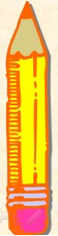 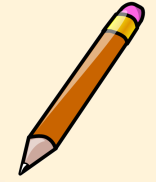 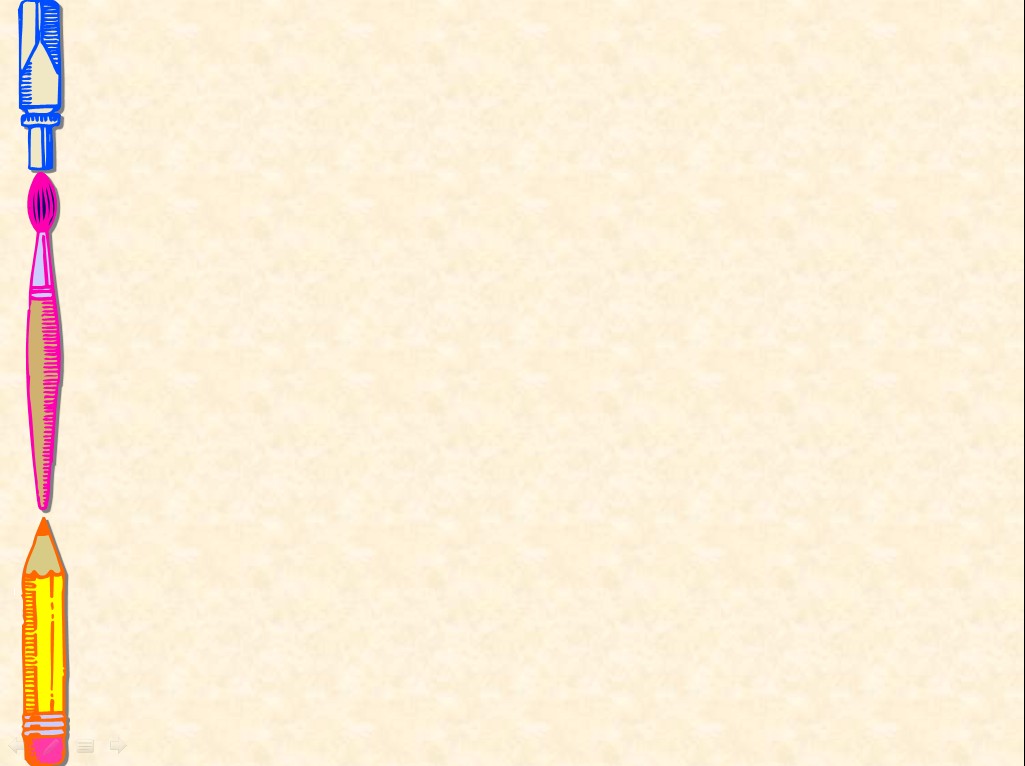 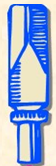 Действия с числами
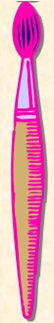 Выпиши  верные  неравенства, если  известно,что a и b- положительные числа;  х и у – отрицательные числа
1) a > у
4) -a < 0
6) |х| > у
2) х < у
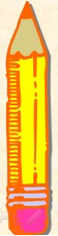 5) -b > 0
3) |а| > а
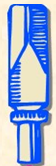 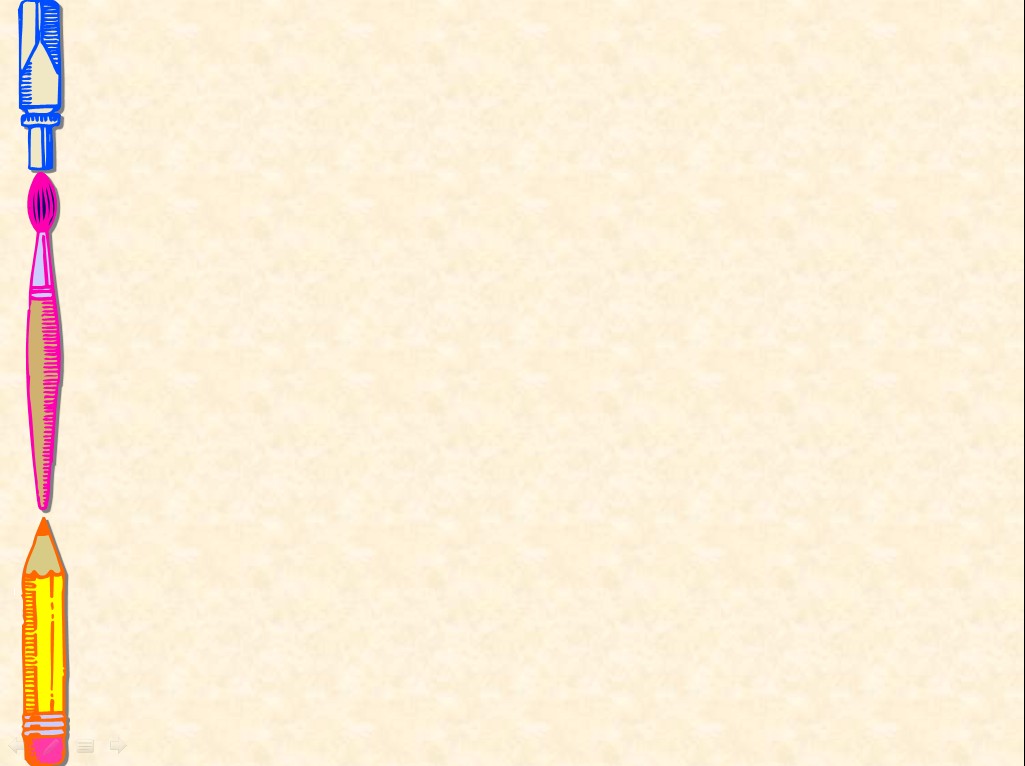 Конец
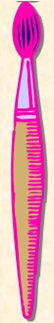 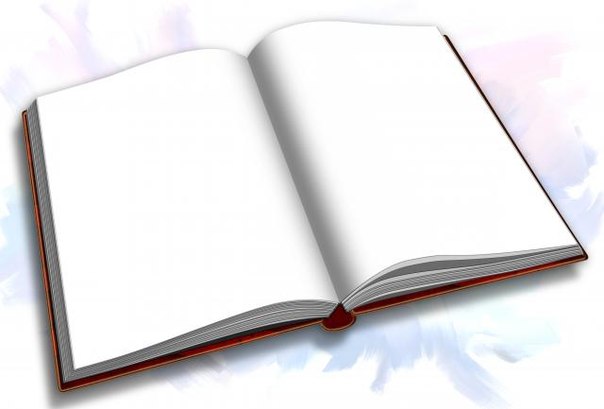 Молодцы
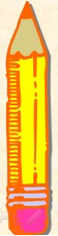 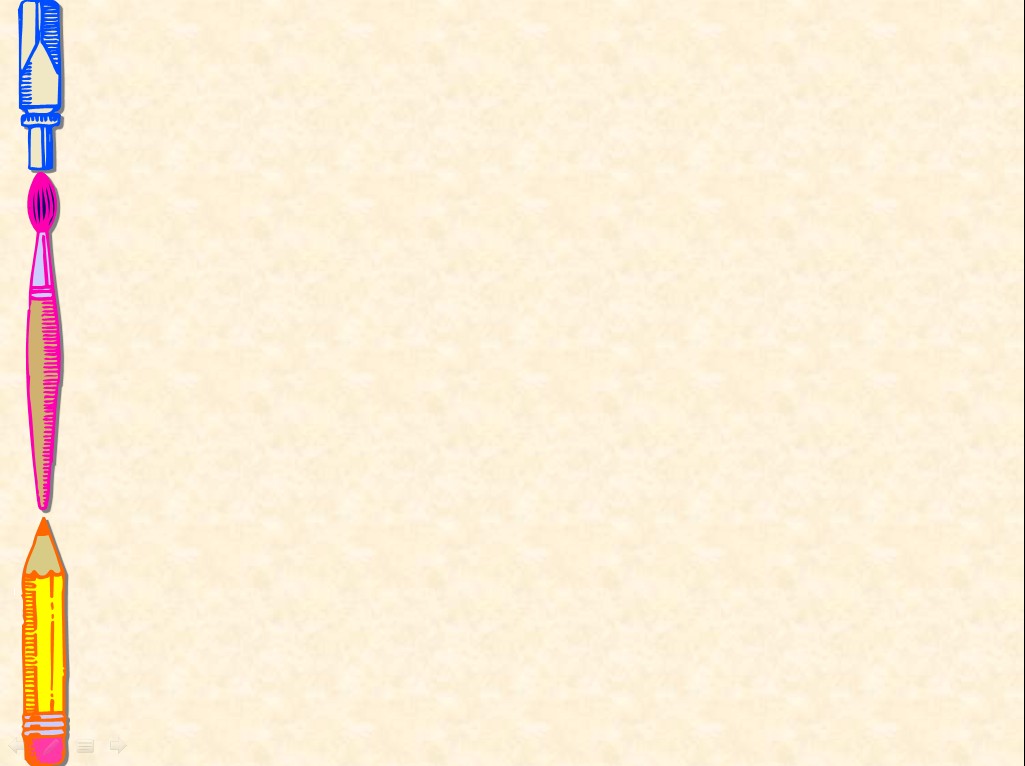 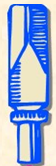 Литература
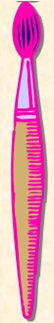 Учебник «Математика  6 класс» Н.Я.Виленкин, В.И.Жохов и др.
 Интернет-источник  url=http://900igr.net/fotografii/matematika
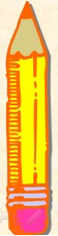